Cryptography
(Cryptography)
the basics

 cryptography deals with techniques for secure communication in the presence of third parties (adversaries).

 modern cryptography uses 
mathematics, computer science,
and electrical engineering

 the word “cryptography” originates
from two Greek words: 
“hidden/secret” and “writing”
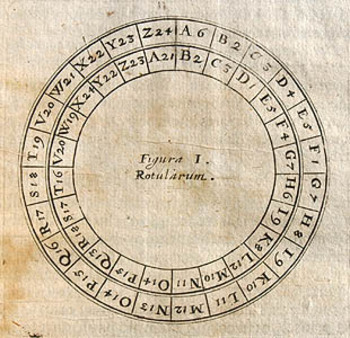 cipher systems

 a cipher is the algorithm that transforms information

symmetric vs. asymmetric
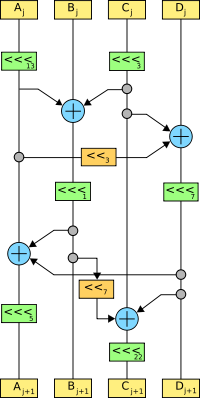 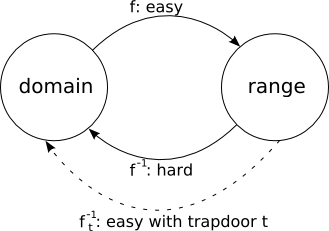 serpent
the olden days

 cryptography was basically encryption
information -> nonsense -> information

 whoever wrote the message provided the recipient with the decoding key
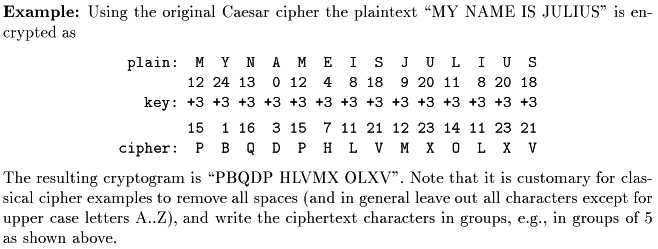 exhaustive key search on a Caesar Cipher
code = XMZVH
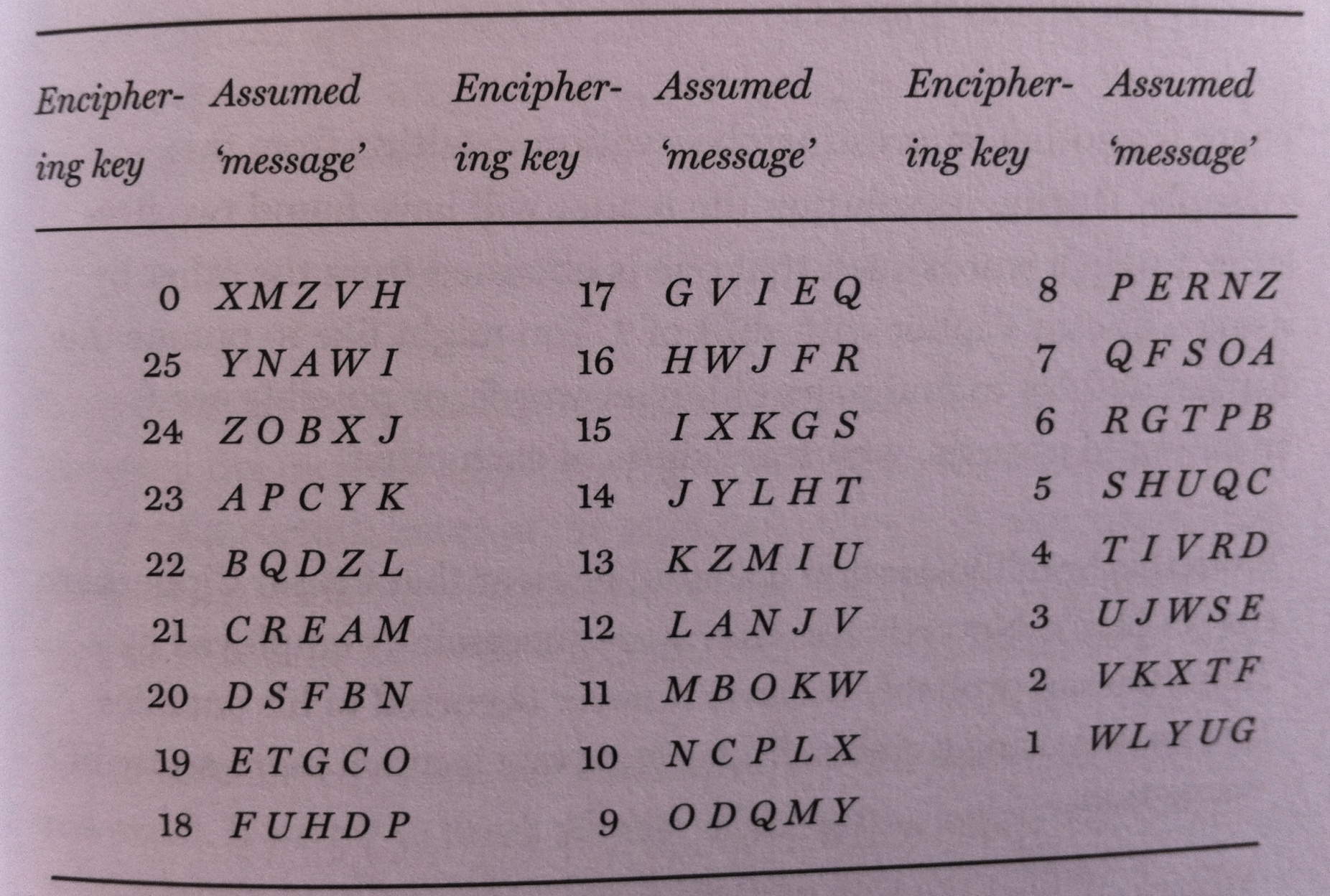 modular arithmetic

 in a Caesar Cipher, a shift of 26 is the same as a shift of 0.
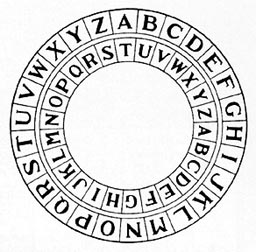 for example: 37 = 11(mod 26)
we want a large number of keys
(but having lots of keys is no guarantee of a strong system)
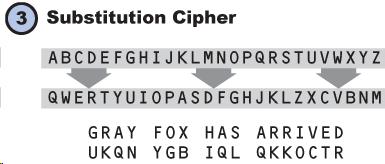 number of potential keys = number of ways 26 letters can be arranged
26! = 403,291,461,126,605,635,584,000,000
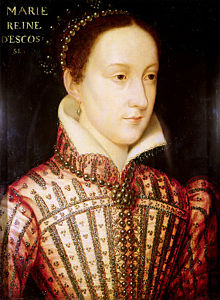 a large number of keys does not guarantee that a cipher is unbreakable
German Armed Forces, WWII
Enigma Machine
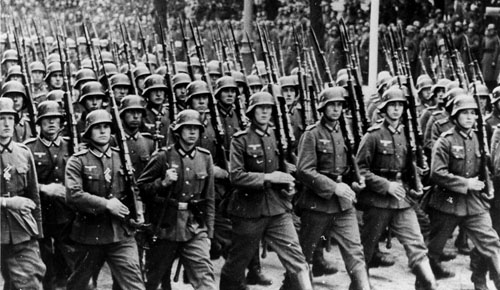 Mary, Queen of Scots
1542 - 1587
Diffie-Hellman Key Exchange
asymmetric cipher systems and more modular arithmetic
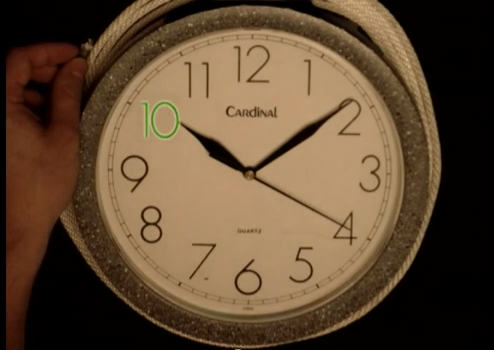 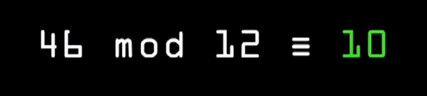 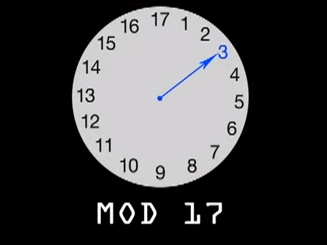 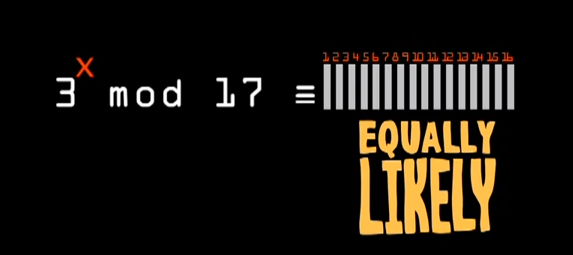 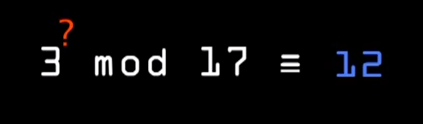 the primitive root of 17 is a number that has no factors in common (3)
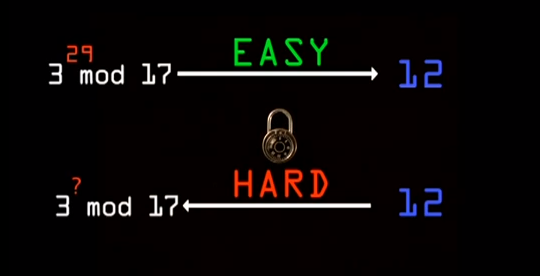